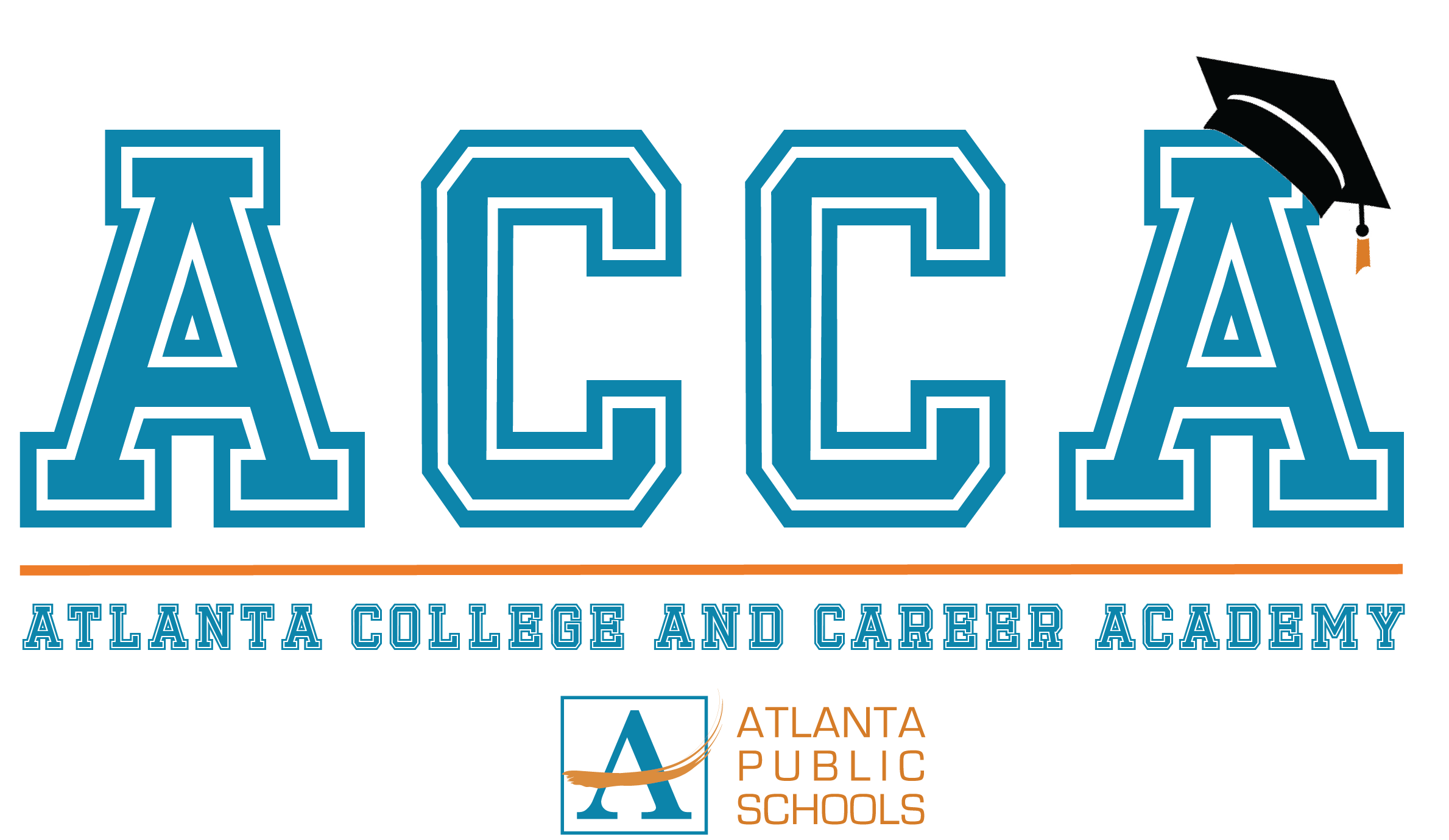 Board of Directors MeetingBudget Feedback Session
February 10, 2022
5 p.m.
Thank you for joining us. 
We will begin soon.
1
Welcome ACCA Board Members & Visitors!
Presiding
William F. Smith
Chair, ACCA Board of Directors
Director of TechOps Training and Development 
Delta Air Lines
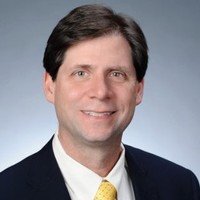 2
Public Comment
Thank you for joining us!  
Interested in addressing the board today?  Please sign up at the entry table and you will have the opportunity to address the board at the end of today’s meeting.  Each participant will be given two minutes to address the board during Public Comment.
3
Virtual Meeting Norms
4
Agenda
Call to order
Roll Call; Establish Quorum 
Action Items 
Approval of Agenda 
Approval of Previous Minutes
Discussion Items
Budget Development Presentation
Announcements
Public Comment
Adjournment
5
Approved Ranking of Priorities
6
[Speaker Notes: Good evening everyone.  Here we have the ranking of our priorities that were approved during our January 27th meeting.]
FY23 Budget Parameters
7
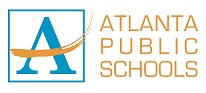 [Speaker Notes: Here are our top two ranked School Priorities and rationale statements that we discussed during our last meeting.  

Are there any questions or concerns?
Does this represent what was agreed upon?
Before I show you how I have allocated resources to support our strategic priorities, we have an allocation update to share.]
School Allocation
8
[Speaker Notes: During our initial budget meeting ACCA’s allocation was $2,483,011.]
Updated Allocation
9
[Speaker Notes: Our allocation was updated yesterday, February 9th, and is now $2,786,261, a difference of $303, 250.  These additional funds will help accommodate the anticipated growth in enrollment.]
10
[Speaker Notes: And as you can see here, we are doing very well with recruitment.  As of February 4th, we have received 683 applications for next school year.  The application window closes March 15th.  We expect to receive several more applications before the application window closes.]
Description of Strategic Plan Breakout Categories
Priorities– FY23 funding priorities from the school’s strategic plan, ranked by the order of importance. 

APS Five Focus Area- What part of the APS Five is the priority aligned to?

Strategies –  Lays out specific objectives for schools improvement.

Request – “The Ask”.  What needs to be funded in order to support the strategy?  

Amount- What is the cost associated with the Request?
11
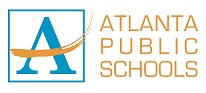 [Speaker Notes: We will now pivot to review how resources were allocated to support our strategic priorities.  Here is a description of the strategic plan breakout categories.  I’ll pause and give you a moment to review.]
FY23 Strategic Plan Break-out
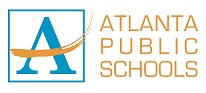 12
[Speaker Notes: So here is how I have allocated the budget to support our strategic priorities. The allocations were made 
based on the funds we received, which focus area it addresses, the strategies that will be implemented, the purchase request, which funding source was used and the amount.
Lets begin by unpacking Economic and Workforce Development.  There are two major asks for this priority.  We are requesting to hire a Work Based Learning teacher to accommodate our growing enrollment and an Emergency Medical Responder teacher to offer the EMR pathway next school year.  Hiring a work based learning teacher for ACCA will ensure that our pathway completers receive placements personalized to their individual needs (Ex.  Sometimes transportation becomes an issue for students completing WBL, so this teacher will be very strategic about helping students find placements that are close to their home school, ensure the placement is a great fit for the student and company, and work with home schools to ensure the placement is included in their schedules); next, hiring an Emergency Medical Responder teacher will meet the need for the growing demand for EMR and firefighter professionals in the metro Atlanta area.   If we move forward with this request, the Atlanta fire department is very interested in building out a partnership to support the pathway.  We have received 33 applications for the EMR pathway.  Are there any questions or comments regarding how this strategic priority was funded?

So next we have Teaching and Assessing for Learning. We allocated $90,446 to support students participating in dual enrollment classes. This allotment will purchase required items students need to take classes on Atlanta Tech’s campus and materials/supplies needed for the dual enrollment pathways offered on the Dr. Maze campus (which are the Early College Essentials pathway and Infant/Toddler Childcare pathway).  The next ask is $35,000 for transportation costs.  $23,116.80 will be allocated towards providing Marta cards for students participating in dual enrollment on Atlanta Tech’s campus for Fall semester and $11,883.20 for APS buses to continue to provide field trips to ACCA for students and families participating in Open House events and field trips to ACCA.   The final request is to hire a Master Teacher Leader for ACCA.  This individual will provide direct  instructional support to dual enrollment students and targeted coaching to Pathway teachers.   Providing instructional support for dual enrollment students will be key to their ongoing success and with our growing numbers, we will need to ensure teachers receive the ongoing coaching and feedback required to maximize student pathway completion.  Are there any questions or comments regarding how this strategic priority was funded?]
Plan for FY23 CARES Allocation
13
[Speaker Notes: This slide represents the priorities we will fund during FY23 with our CARES 3 allotment.  This budget does include current salaries/benefits.  What is remaining is allocated here.  We’ve allocated $29,957 towards the purchase of school materials and supplies needed to support the overall program and transportation costs for dual enrollment students for Winter/Spring semester.  Any questions?

Before I turn it back over to the Chair for the next slide, I want to thank you for your hard work and support this year. I will keep you informed as we move through the budget process. I will now turn it over to our Board Chair to facilitate the discussion on the next slide.]
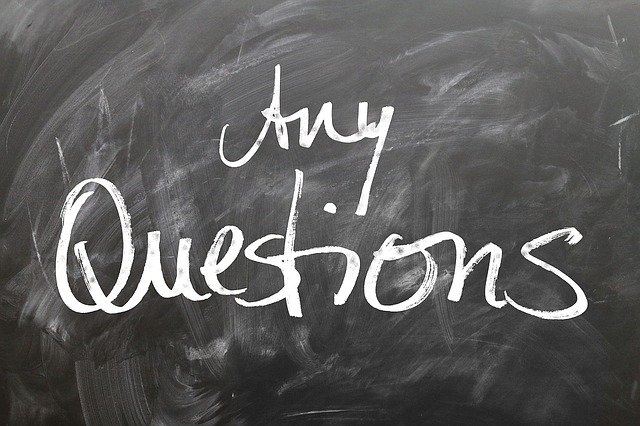 14
Questions for the GO Team to Consider
Are our school’s priorities (from your strategic plan) reflected in this budget? 
Are new positions and/or resources included in the budget to address our major priorities? 
Do we know (as a team) the plan to support implementation of these priorities beyond the budget (ex. What strategies will be implemented)? 
What tradeoffs are being made in order to support these priorities? 

2. How are district and cluster priorities reflected in our budget? 
Cluster priorities- what staff, materials, etc. are dedicated to supporting our cluster’s priorities? 
Signature programs- what staff, materials, etc. are dedicated to supporting our signature program? 
Are there positions our school will share with another school, i.e. nurse, counselor?
15
[Speaker Notes: CHAIR - Our final task for today! Here are questions that we need to consider to ensure we have a good working draft budget. Let’s walk through them together.

Are our school’s priorities (from your strategic plan) reflected in this budget? 
Are new positions and/or resources included in the budget to address our major priorities? 
Do we know (as a team) the plan to support implementation of these priorities beyond the budget (ex. What strategies will be implemented)? 
What tradeoffs are being made in order to support these priorities? 

2. How are district and cluster priorities reflected in our budget? 
Cluster priorities- what staff, materials, etc. are dedicated to supporting our cluster’s priorities? 
Signature programs- what staff, materials, etc. are dedicated to supporting our signature program? 
Are there positions our school will share with another school, i.e. nurse, counselor?  We share a Business Manager with MA Jones Elementary]
Announcements
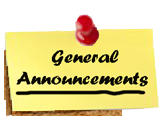 16
Public Comment
The Public Comment period is designed to gain input from the public and not for immediate responses by the Board to the public comment presented. 

Each member of the public will have 2 minutes to speak.

At the end of 20 minutes, we will close public comment and move on to the next agenda item. 

If there are questions or information that you have for the Board, you may contact one or more Board members after this meeting. You can find Board member contact information, meeting dates and agendas on ACCA’s website https://www.atlantapublicschools.us/domain/10250
Adjournment
18